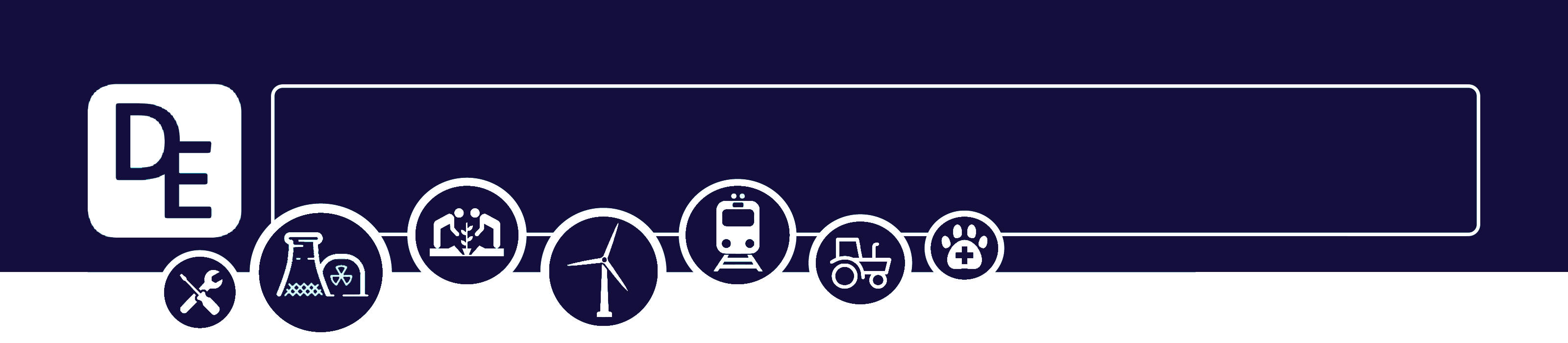 Mission Assignment: Describe the properties of ceramics
KS3-17-03
Properties of Ceramics
Complete the table with the following information.

Raw material – the starting substance(s) obtained from the Earth needed to make the ceramic, e.g. wood, sand, oil, clay, ore.

How is it made – what happens to the raw materials to convert them into the ceramic.

Properties - these are observable or can be measured. Examples are:

Colour
Hard / Soft
Strong / Weak
Heat resistant
Electrical conductors / insulators
Heat conductors / insulators
Low density / High density
Flexible / Stiff
Malleable (can be made into different shapes) 
Brittle (shatter when struck)
Porous / non-porous (a substance is porous if water/liquid can soak into it)
Chemical resistant (inert) does not react with other chemicals

Unique properties for its use – which of the properties you have looked at means that the ceramic has a particular use?
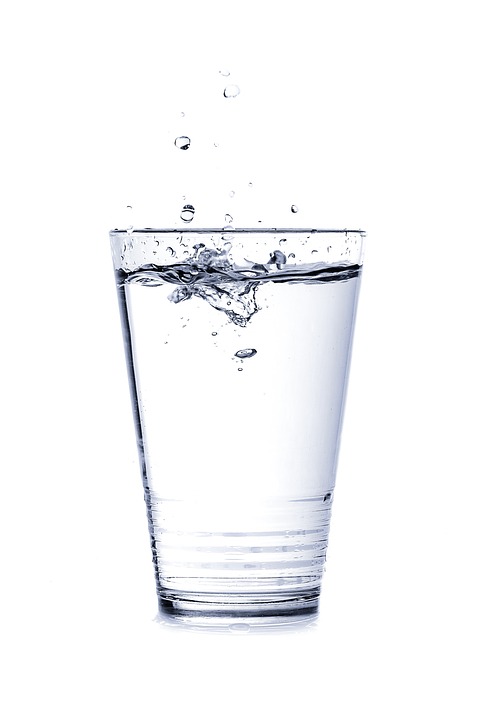 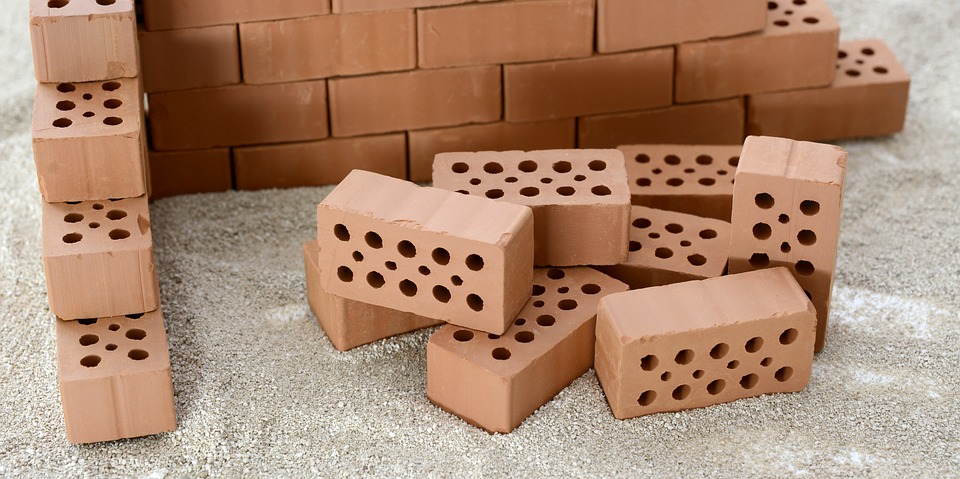 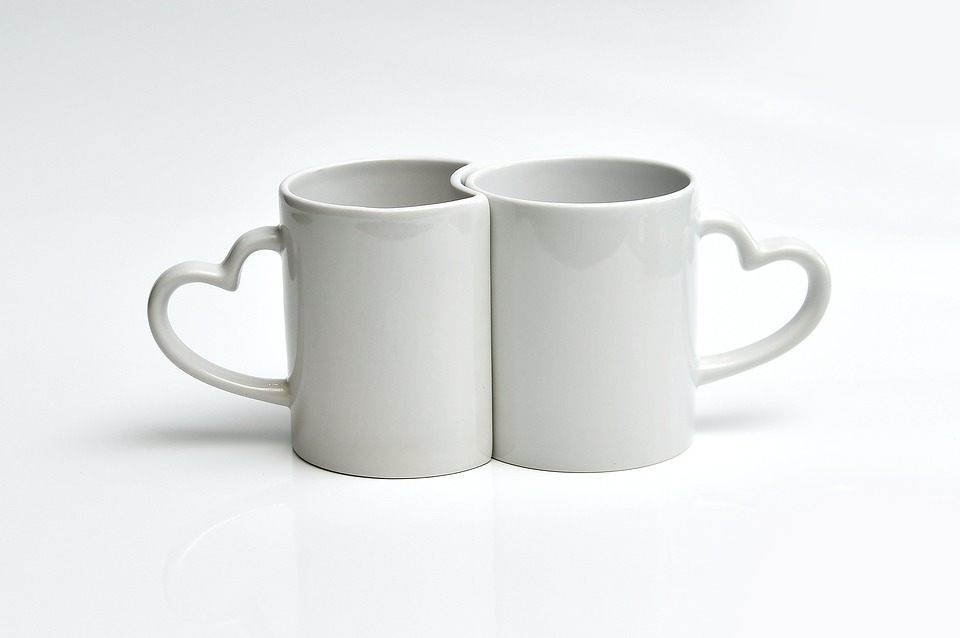 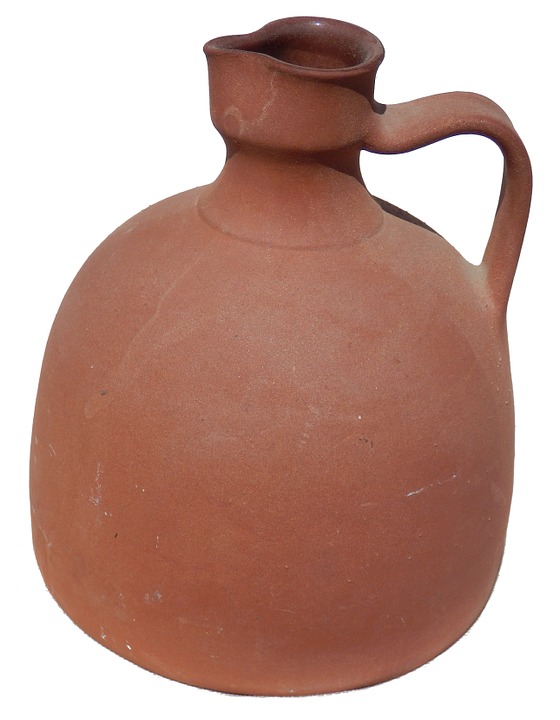 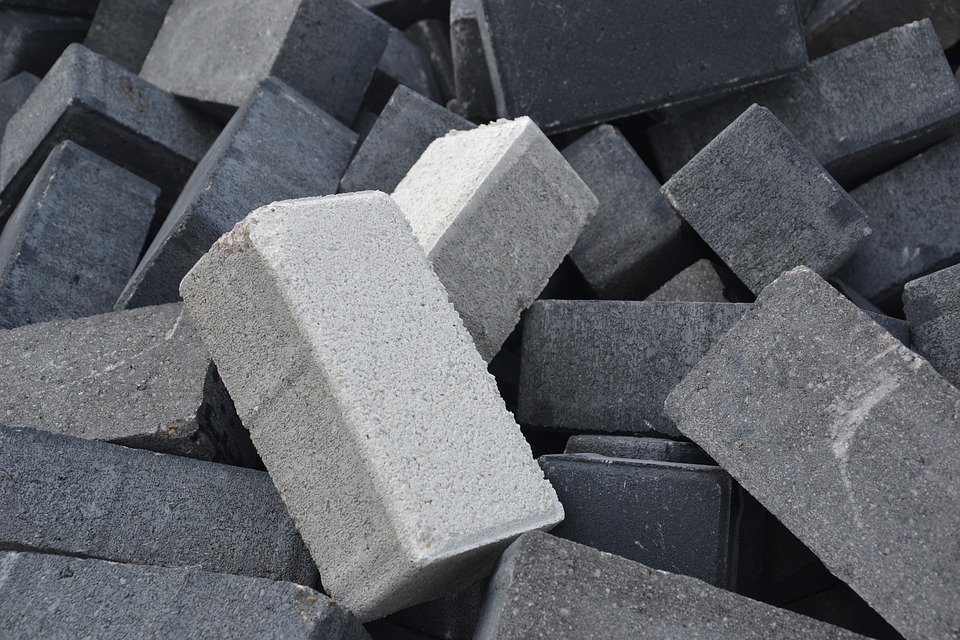 Developing Experts Copyright 2023 All Rights Reserved
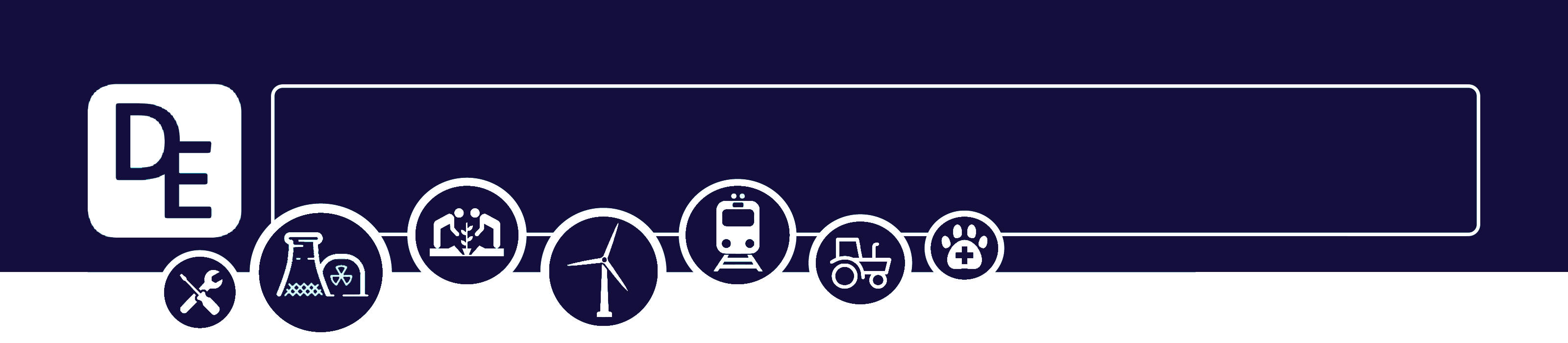 Mission Assignment: Describe the properties of ceramics
KS3-17-03
Properties of ceramics 

Examine samples of different ceramics and complete the table below with your research and observations. Include a description about what makes each ceramic unique.
Developing Experts Copyright 2023 All Rights Reserved
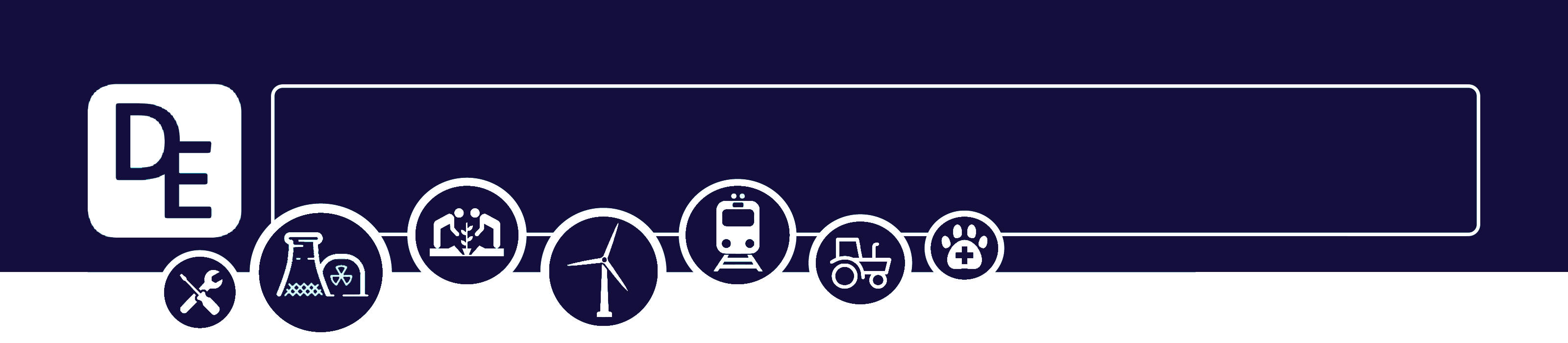 Mission Assignment: Describe the properties of ceramics
KS3-17-03
What is meant by the term ‘ceramic’?__________________________________________________________________________________________________________________________________________________________________

List three properties all ceramics have in common.___________________________________________________________________________________________________________________________________________________________________________________________________________________________________________________

Describe how ceramics are processed to transform them from their raw materials into their final product.____________________________________________________________________________________________________________________________________________________________________________________________________________________________________________________________________________________________________________________________________

Bricks are a ceramic made by baking moulded clay. Suggest two advantages and two disadvantages of using bricks as a building materialadvantages _______________________________________________________________________________________________________________________________________________________________________________________________________________________________________disadvantages ____________________________________________________________________________________________________________________________________________________________________________________________________________________________________



Challenge: Suggest why ceramics are commonly found in kitchens and bathrooms._____________________________________________________________________________________________________________________________________________________________________________________________________________________________________________________________________________________________________________________________________________________________________________________________________________________
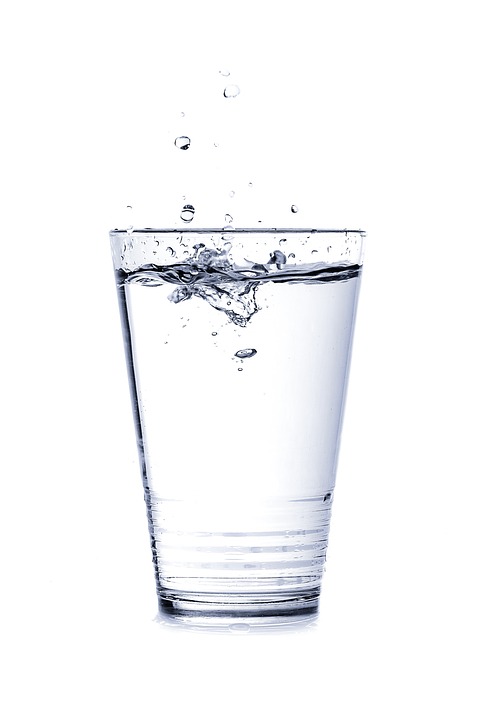 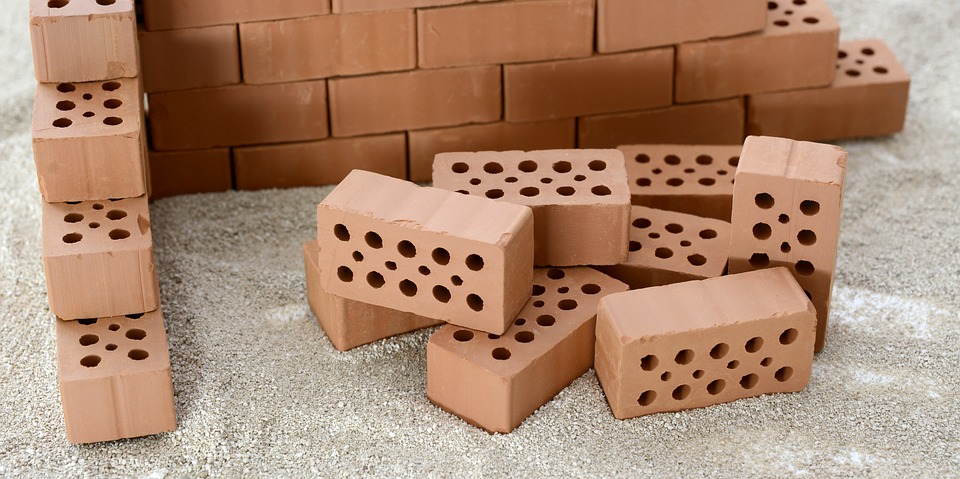 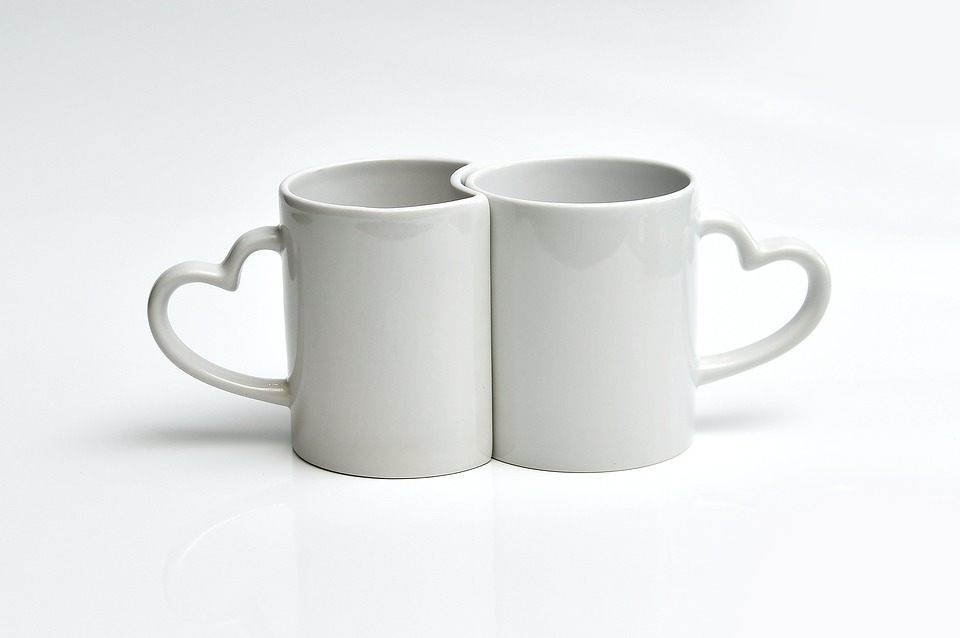 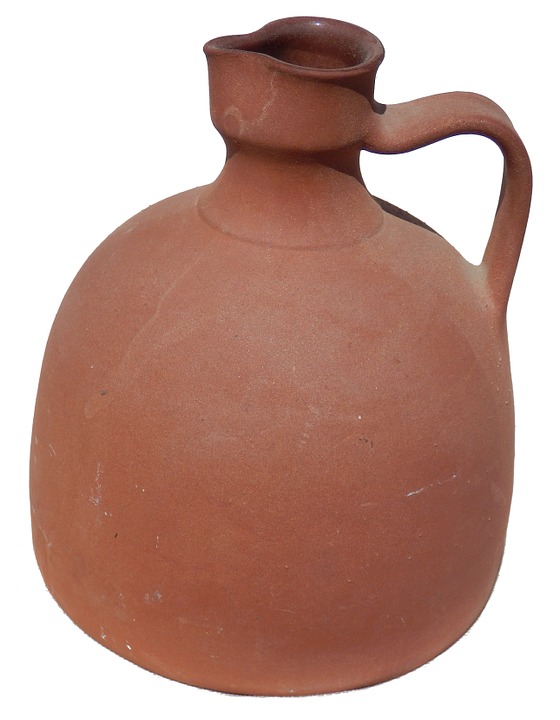 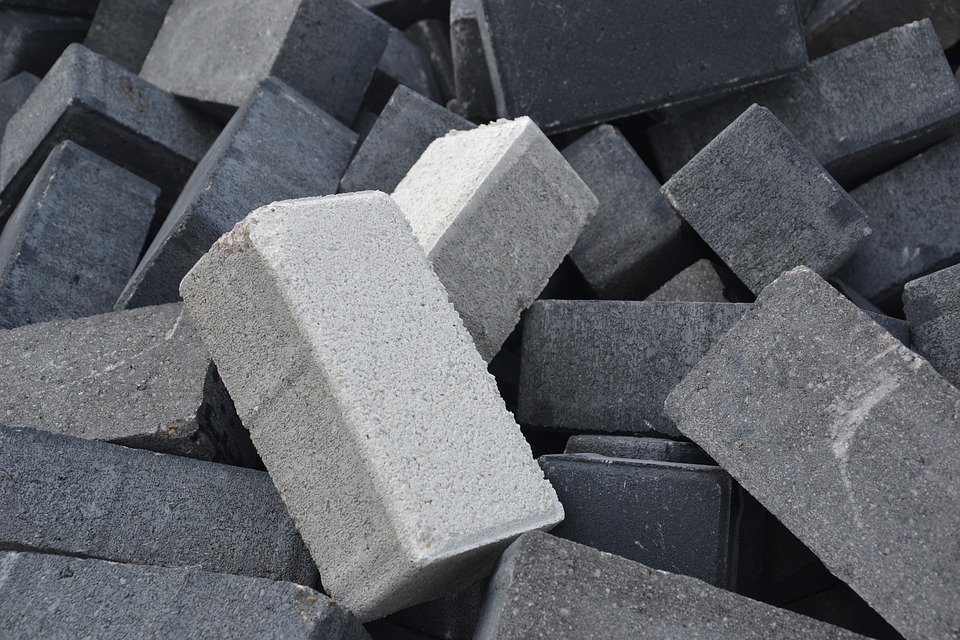 Developing Experts Copyright 2023 All Rights Reserved
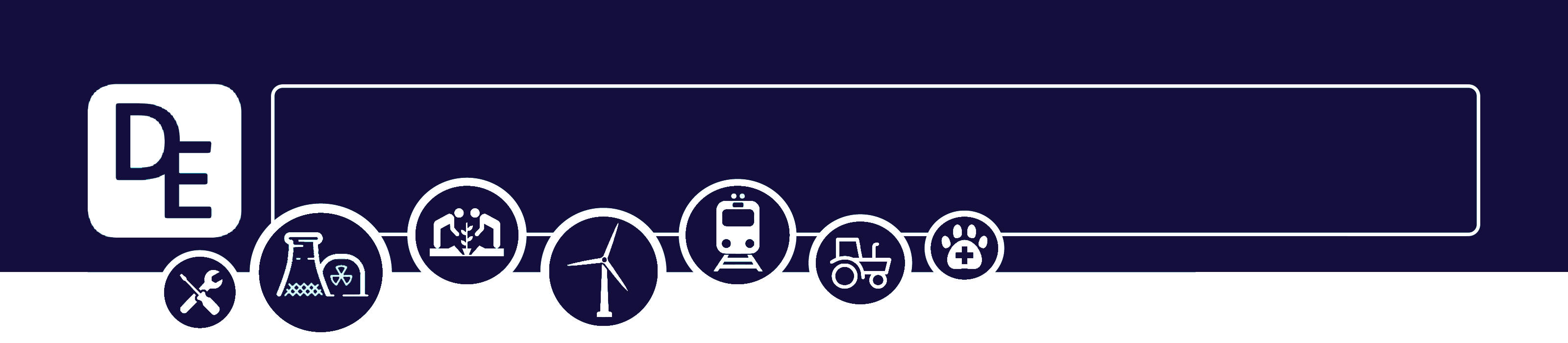 Mission Assignment: Describe the properties of ceramics
                                                                                          ANSWERS
KS3-17-03
Properties of ceramics 

Examine samples of different ceramics and complete the table below with your research and observations. Include a description about what makes each ceramic unique.
Developing Experts Copyright 2023 All Rights Reserved
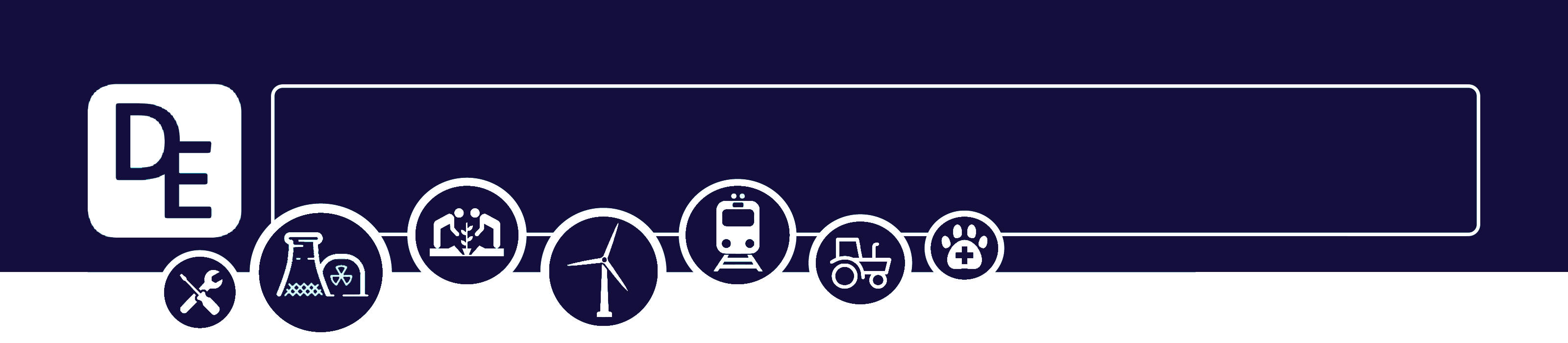 Mission Assignment: Describe the properties of ceramics
                                                                                          ANSWERS
KS3-17-03
What is meant by the term ‘ceramic’?__________________________________________________________________________________________________________________________________________________________________

List three properties all ceramics have in common.___________________________________________________________________________________________________________________________________________________________________________________________________________________________________________________

Describe how ceramics are processed to transform them from their raw materials into their final product.____________________________________________________________________________________________________________________________________________________________________________________________________________________________________________________________________________________________________________________________________

Bricks are a ceramic made by baking moulded clay. Suggest two advantages and two disadvantages of using bricks as a building materialadvantages _______________________________________________________________________________________________________________________________________________________________________________________________________________________________________disadvantages ____________________________________________________________________________________________________________________________________________________________________________________________________________________________________



Challenge: Suggest why ceramics are commonly found in kitchens and bathrooms._____________________________________________________________________________________________________________________________________________________________________________________________________________________________________________________________________________________________________________________________________________________________________________________________________________________
Substance made from non-metallic inorganic material
Brittle, inert, strong under compression
The clay is shaped and then baked in a kiln
Hard so not easily damaged
Strong under compression
Brittle so can break easily 
Can crack with extreme changes in temperature
Liquids cannot soak into the ceramic, if glazed, as non-porous. 
The clay is malleable so can be made into different shapes.
Ceramics are heat resistant so can be put in the oven and will not break.
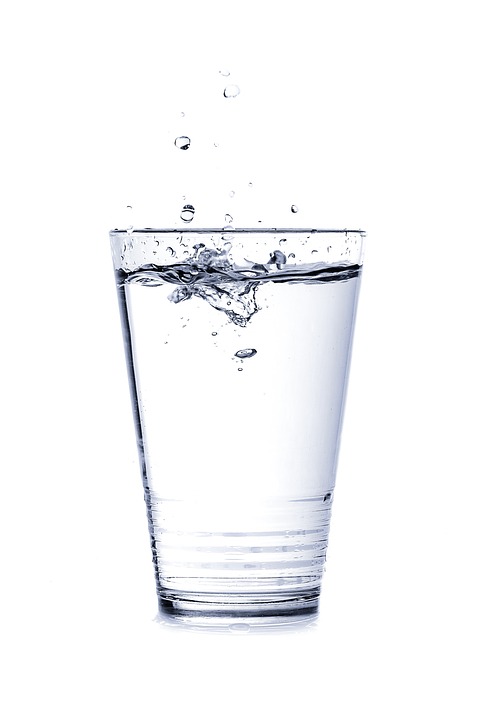 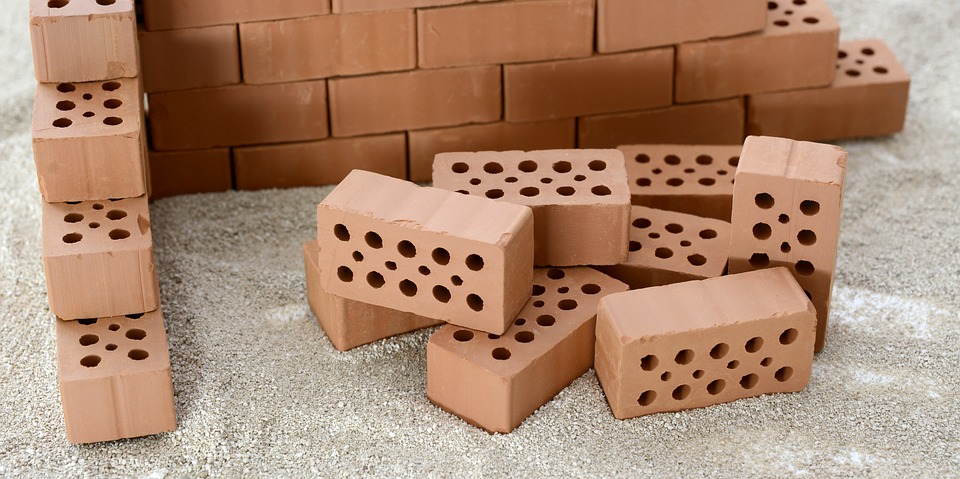 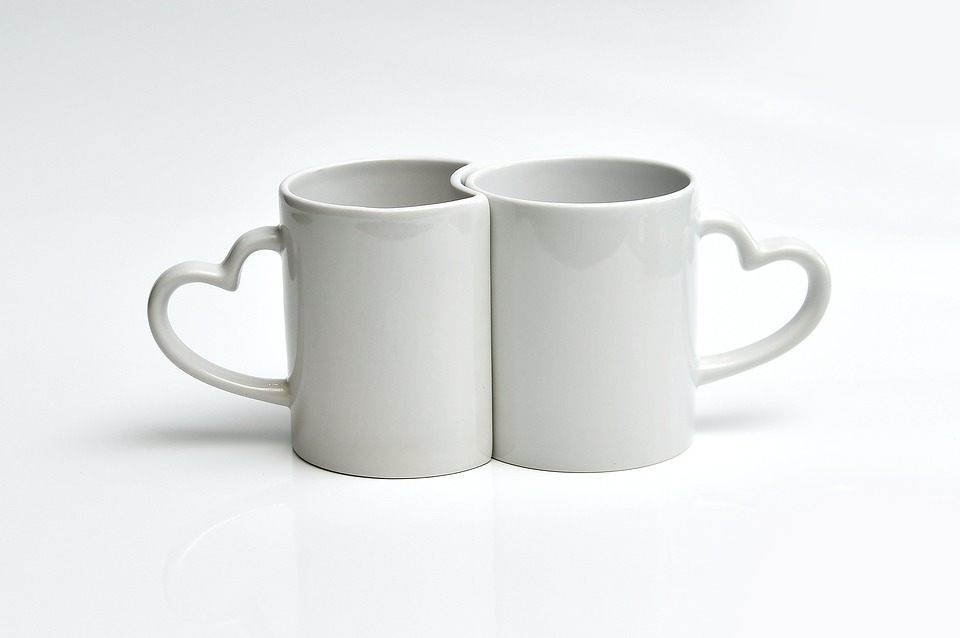 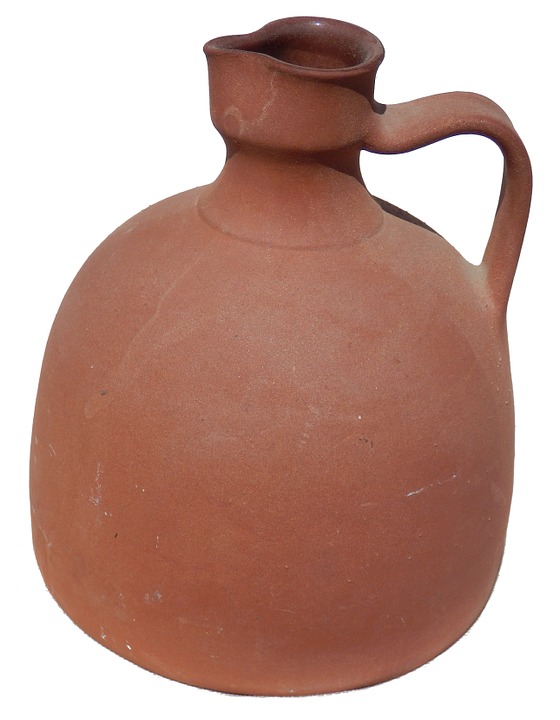 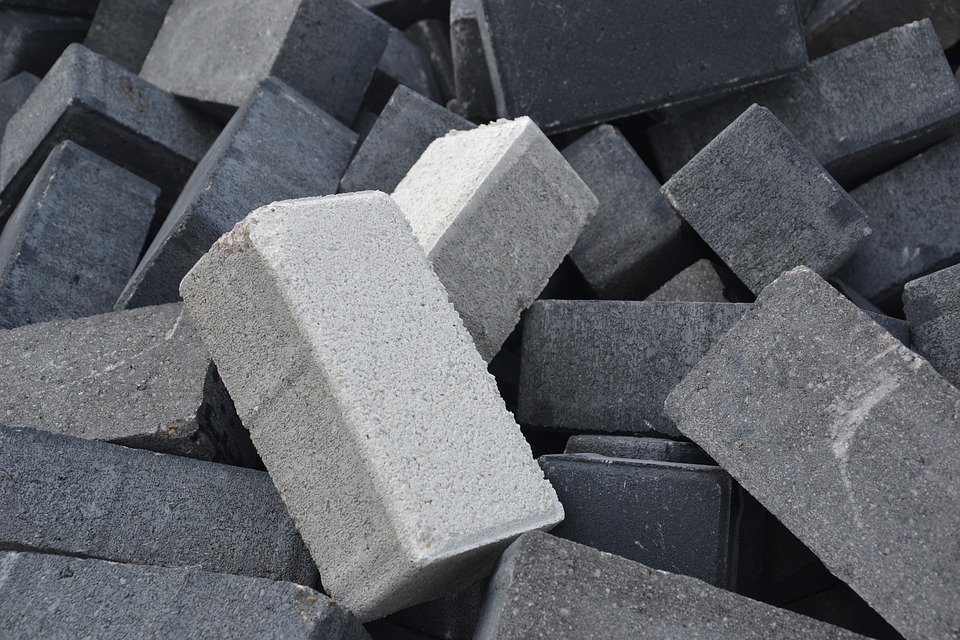 Developing Experts Copyright 2023 All Rights Reserved